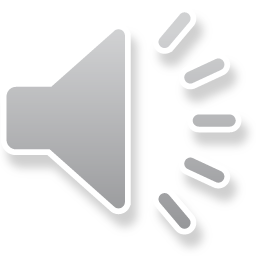 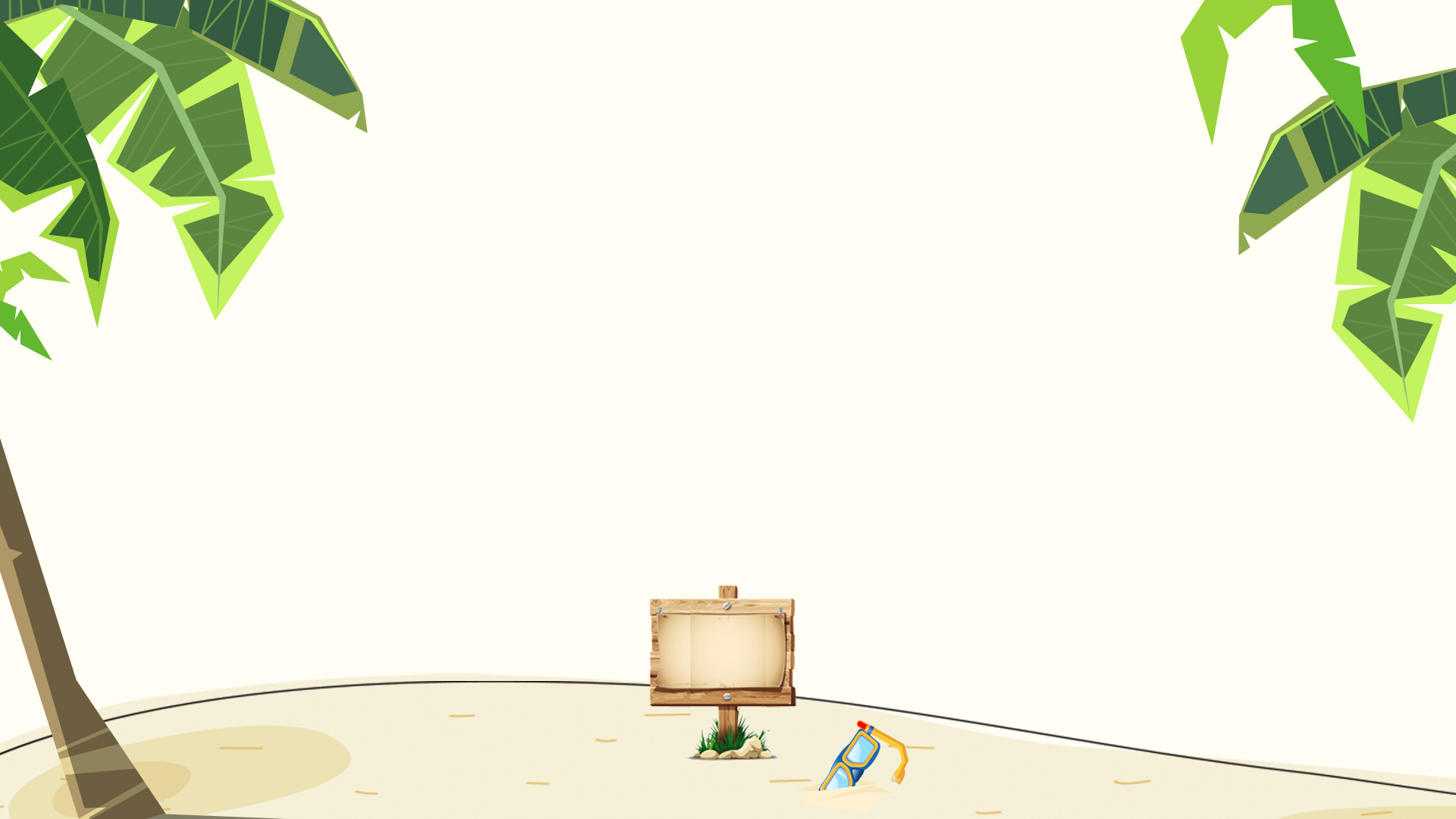 TOÁN
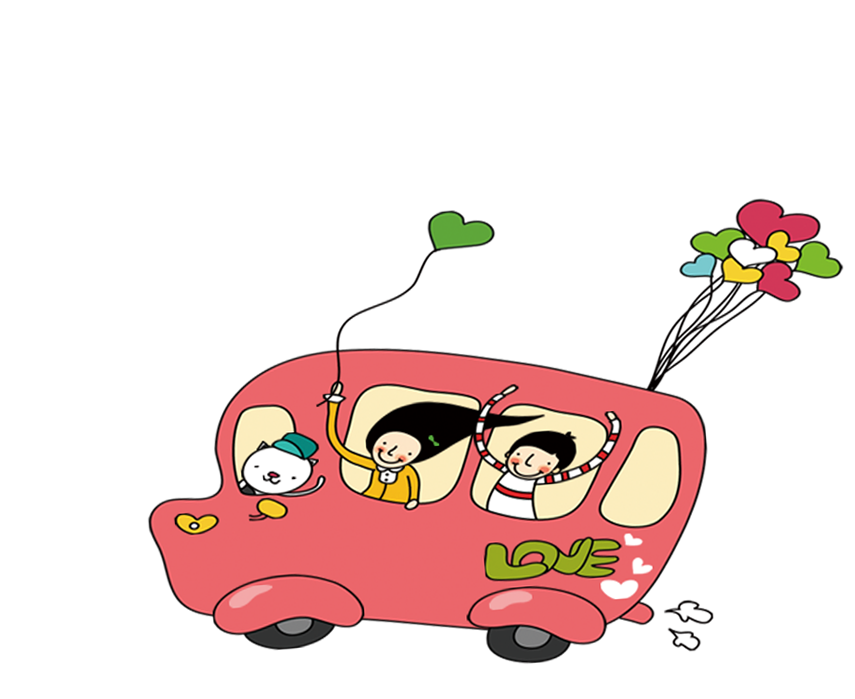 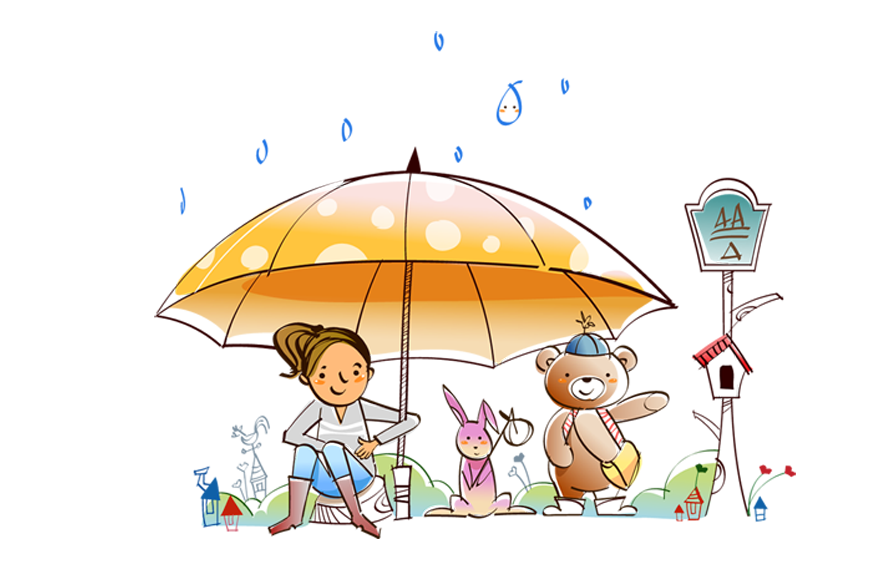 SGK/Tr122
Luyện tập
Kiểm tra bài cũ:
1. Đọc các số viết bằng chữ số La Mã sau đây :
I
III
V
VII
XI
XXI
IX
Một
Ba
Năm
Bảy
Chín
Hai mươi mốt
Mười một
XII
XX
VI
VIII
X
II
IV
Hai mươi
Hai
Bốn
Sáu
Tám
Mười
Mười hai
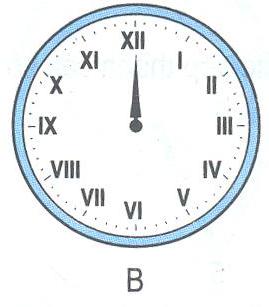 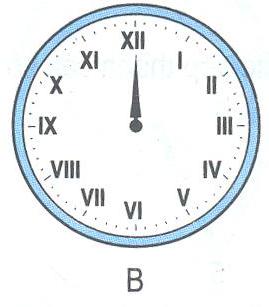 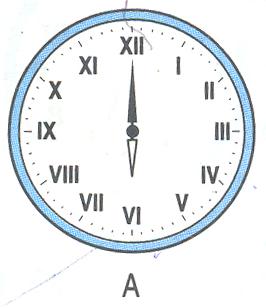 C
Bài 1: Đồng hồ chỉ mấy giờ ?
8 giờ 55 phút hay
8 giờ 15 phút
4 giờ
9 giờ kém 5 phút
Bài 2: Đọc các số sau:
I ; III ; IV ; VI ; VII ; IX ; XI ; VIII ; XII
I
một
chín
IX
ba
III
mười một
XI
bốn
IV
tám
VIII
VI
sáu
mười hai
XII
VII
bảy
Bài 3: Đúng ghi Đ, sai ghi S:
III: ba
VII :  bảy
VI: sáu
VIIII : chín
IX : chín
IIII: bốn
IV : bốn
XII : mười hai
Bài 4 : Dùng các que diêm có thể xếp thành các  số như sau:
2
5
10
a) Có 5 que diêm, hãy xếp thành số 8, số 21.
8
21
b) Có 6 que diêm, hãy xếp thành số 9.
9
c) Với 3 que diêm có thể xếp được những số nào?
1
4
6
3
11
9
Bài 5 : Có 3 que diêm xếp thành số 11 như hình bên. Hãy nhấc một que diêm và xếp lại để được số 9.
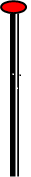 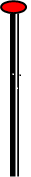 Ai nhanh – Ai đúng
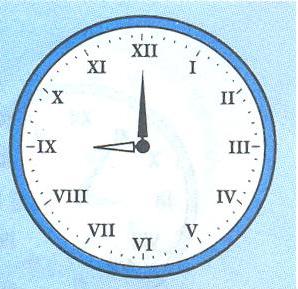 Đồng hồ chỉ mấy giờ ?
9 giờ
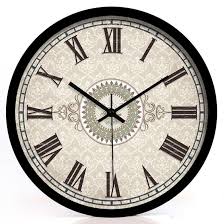 Đồng hồ chỉ mấy giờ ?
10 giờ 10 phút
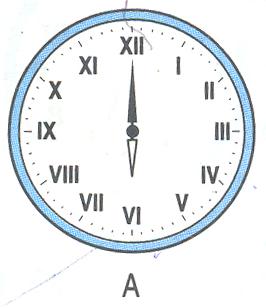 Đồng hồ chỉ mấy giờ ?
6 giờ
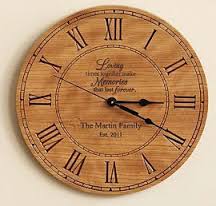 Đồng hồ chỉ mấy giờ ?
3 giờ 20 phút
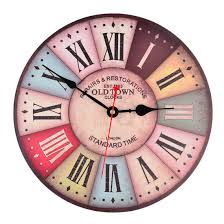 2 giờ 50 phút
Đồng hồ chỉ mấy giờ ?
3 giờ kém 10 phút
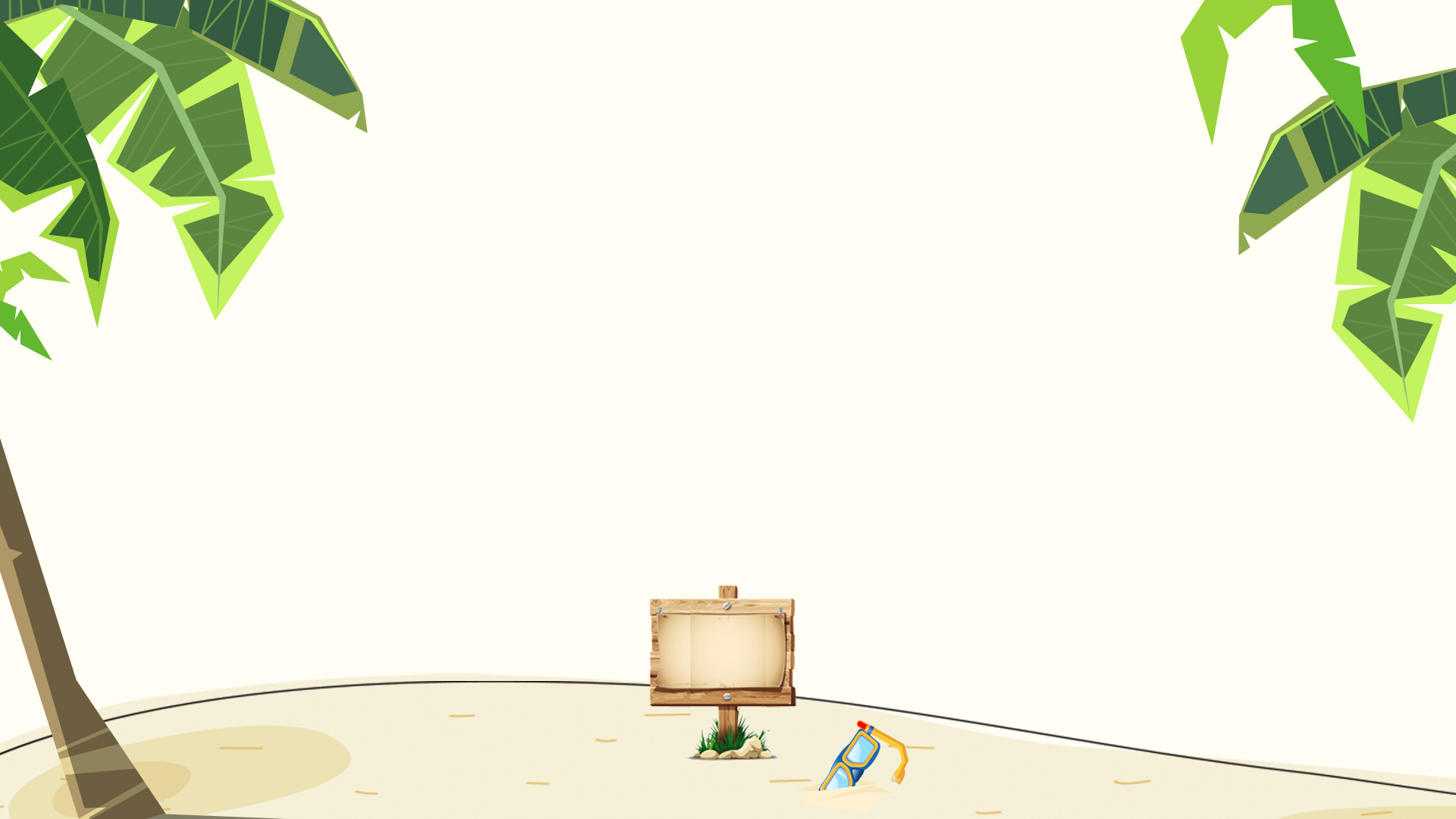 Thank!
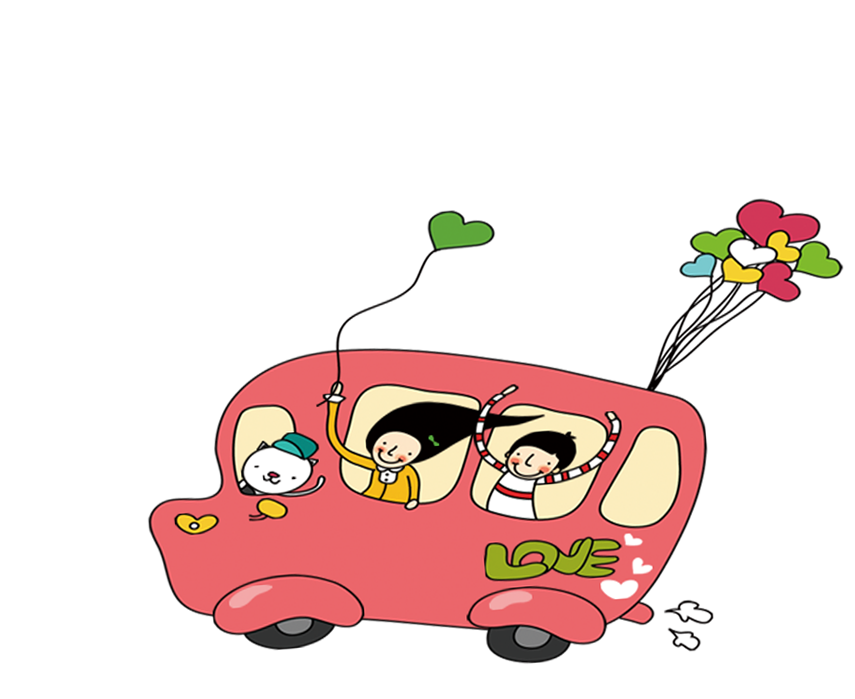 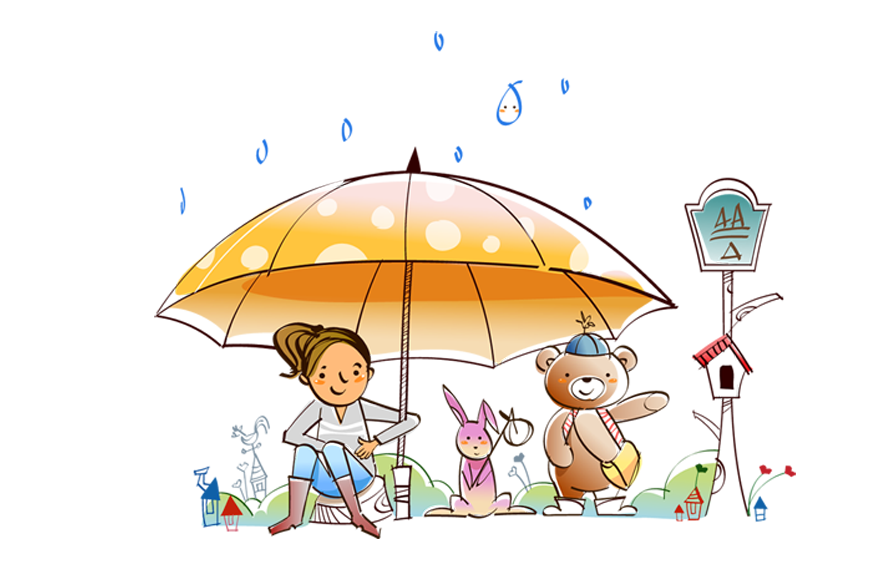 SUMMER